Elevhälsoarbete på årstaskolan
Den samlade elevhälsan (EHT) på Årsta Torg (F-6) och Årstaviken (7-9)
hållpunkter
Bakgrund & historik
Dokumentarkivet – var finns informationen?
Elevstödsprocess
Elevhälsans organisation & struktur
Trygghet – Trygghetsgruppen och Årsta samverkan.
Bakgrund/Historik
Konsekvent satsning på rekrytering och utvecklingsarbete
Systemteoretiska idéer
Inkludering och delaktighet
SPSM
Struktur för framgångsrikt elevhälsoarbete
Planer
Språkets betydelse
Elevstödsprocess 
Salutogent perspektiv
Barnperspektiv
Arstaskolan.org
Elevhälsan - verksamhetsbeskrivning
Elevstöd för kunskapsutveckling
Hot-, och våld - riskhantering
Kris och handlingsplan
Plan mot diskriminering och kränkande behandling
Skolnärvaroplanen 
Studieroplan
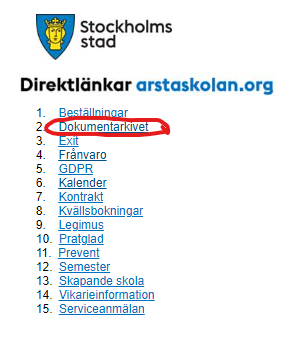 Elevstödsprocess
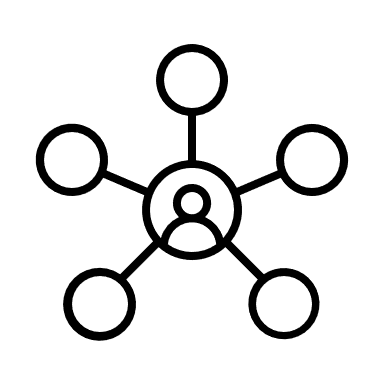 Ledning & stimulans, extra anpassningar och särskilt stöd
Undervisningen och fritidstiden ska utformas så att lärmiljön blir hanterbar, begriplig och meningsfull för eleven. En central uppgift för lärare och fritidspersonal är därför att planera, ompröva, ändra och anpassa undervisningen/fritidstiden/raster och övergångar beroende på hur det fungerar för den aktuella elevgruppen eller för enskilda elever.
När ovanstående insatser/förändringar är genomförda men behov av vidare stöd kvarstår ska individuella extra anpassningar upprättas. Dessa genomförs inom den ordinarie undervisningen och ska upp till åk 5 dokumenteras i IUP och för samtliga elever föras in i Skolplattformen.
Barnets behov i centrum
Vi är inte för snabba att hitta svar eller sätta "diagnos"
Vi börjar i basen och jobbar oss upp
Vi vill utforma en lärmiljö som främjar lärande för så många som möjligt
Vi kartlägger vad som främjar respektive hindrar lärande
Vi samverkar med kollegor
Vi testar och utvärderar
Elevhälsans organisation och struktur
Elevhälsan ansvarar för det övergripande elevhälsoarbetet på skolan samt enskilda elevers psyko-sociala situation och utreder elever i behov av särskilt stöd. Elevhälsan kartlägger behov och identifierar främjande och förebyggande insatser. Med sina olika kompetenser bidrar Elevhälsan till att hitta relevanta åtgärder. Elevhälsan samverkar med personal och hem samt övriga nätverk såsom vården, psykiatrin och socialtjänsten men också andra instanser och myndigheter när så behövs.
Elevhälsans uppdrag
Elevhälsan ska genom sitt generellt inriktade arbete...
Elevhälsan ska genom sitt individuellt inriktade arbete...
bidra till att skapa lärmiljöer som främjar elevernas lärande, utveckling och hälsa, det vill säga skapa en så positiv lärandesituation som möjligt
bidra i arbetet till att skapa generella pedagogiska/praktiska anpassningar i lärmiljön
bidra i arbetet med elevstödsprocessen och förebygga ohälsa och inlärningssvårigheter
stödja elevernas utveckling mot utbildningens mål
ge alla barn och elever ledning och stimulans för att de ska utvecklas så långt som möjligt enligt utbildningens mål
undanröja hinder för lärande, utveckling och hälsa
uppmärksamma och på rektorns uppdrag utreda orsaker till inlärningsproblem och utreda orsaker till ohälsa
bidra med åtgärder och anpassningar för varje enskild elev i behov av stöd/särskilt stöd
säkra tidig upptäckt av avvikelser i tillväxt och hälsa.
Struktur för eLevhälsoarbete
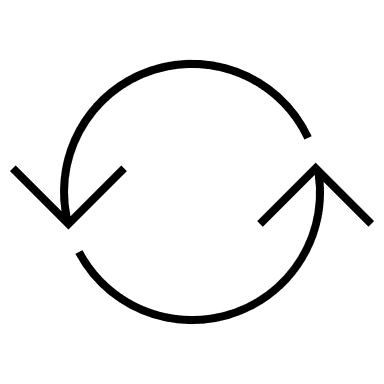 Funktionsbrevlåda
eht.arstaskolan@edu.stockholm.se
Trygghet
Trygghetsgruppen
Årsta samverkan
Enligt skollagen ska kränkningar anmälas skyndsamt. Det betyder att ”anmälan till rektor ska ske samma dag eller dagen efter och att rektorn ska anmäla till huvudman inom en vecka”. 
På Årstaskolan har rektor delegerat till Olof Hedtjärn & August Levinson/Trygghetsgruppen. Det är viktigt att komma ihåg att skolan inte ska göra någon värdering av hur allvarlig en händelse är innan den anmäls till huvudmannen. 
Alla kränkningar oavsett om de löses av berörd personal eller Trygghetsgruppen skall anmälas till;
 trygghetsgruppen.arstaskolan@edu.stockholm.se